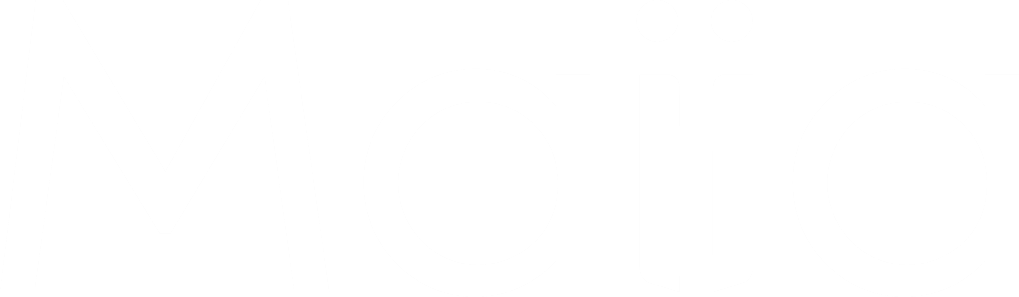 Téléconsultation sur  RDV (TLC)
Etapes par Etapes pour les Patients
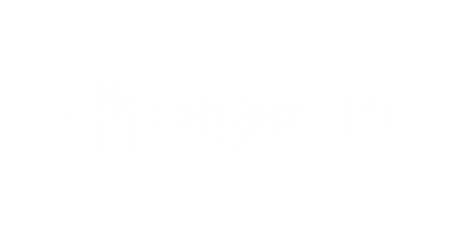 Guide Patient
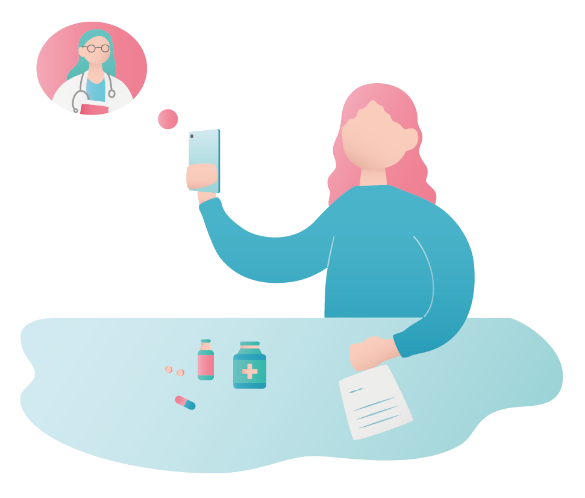 Etape 1 – Se rendre sur Maiia
Sur Smartphone
Sur Ordinateur

Etape 2 – Création d’un compte Maiia 

Etape 3 – Accéder à son médecin

Etape 4 – Etape 4: Prendre rendez-vous 

Etape 5 – Etape 5: Rentrer en Téléconsultation

Etape 6 – Mail de confirmation de paiement

Etape 7 –  Documents partagés lors de la Téléconsultation (TLC)
Etape 1: Téléchargement de l’application Maiia
Option 1: sur Smartphone
Aller dans votre bibliothèque d’applications
Play Store & Google Store pour Android
Apple Store pour Iphone


Télécharger l’application
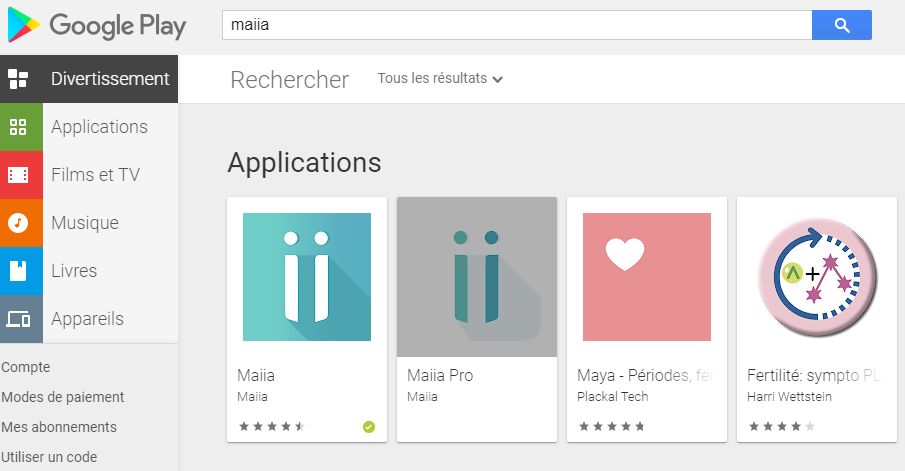 Etape 1: Se rendre directement sur maiia.com
Option 2: sur Ordinateur
https://www.maiia.com/
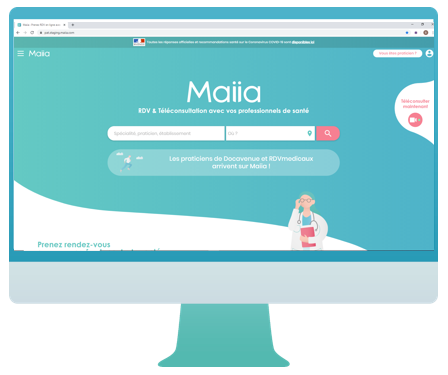 Etape 2: Création d’un compte Maiia
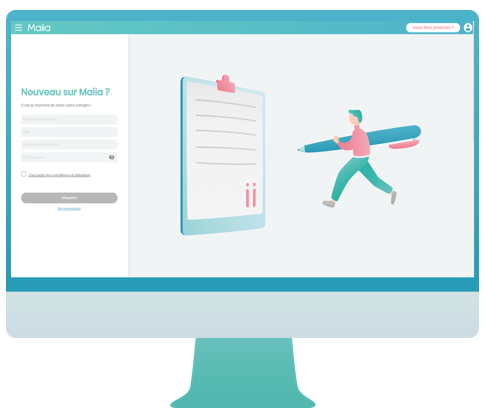 Informations à remplir
1
Numéro de Téléphone portable
Mail
Confirmation du mail
Mot de passe
Etape 2: Création d’un compte Maiia
Un code de vérification pour la création du compte est envoyé au numéro indiqué auparavant
2
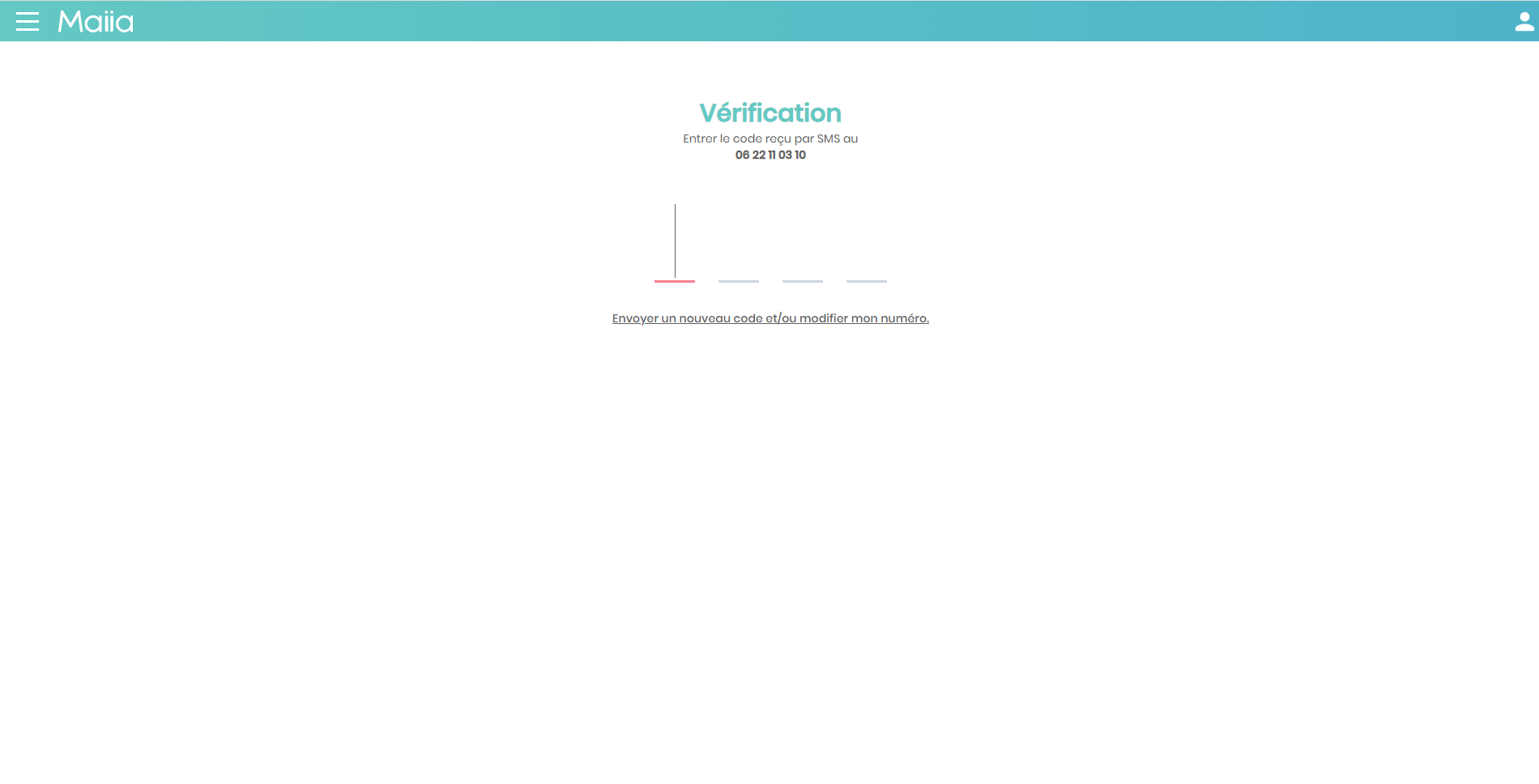 Etape 2: Création d’un compte Maiia
Informations relatives à remplir pour la création du compte patient
3
Sexe
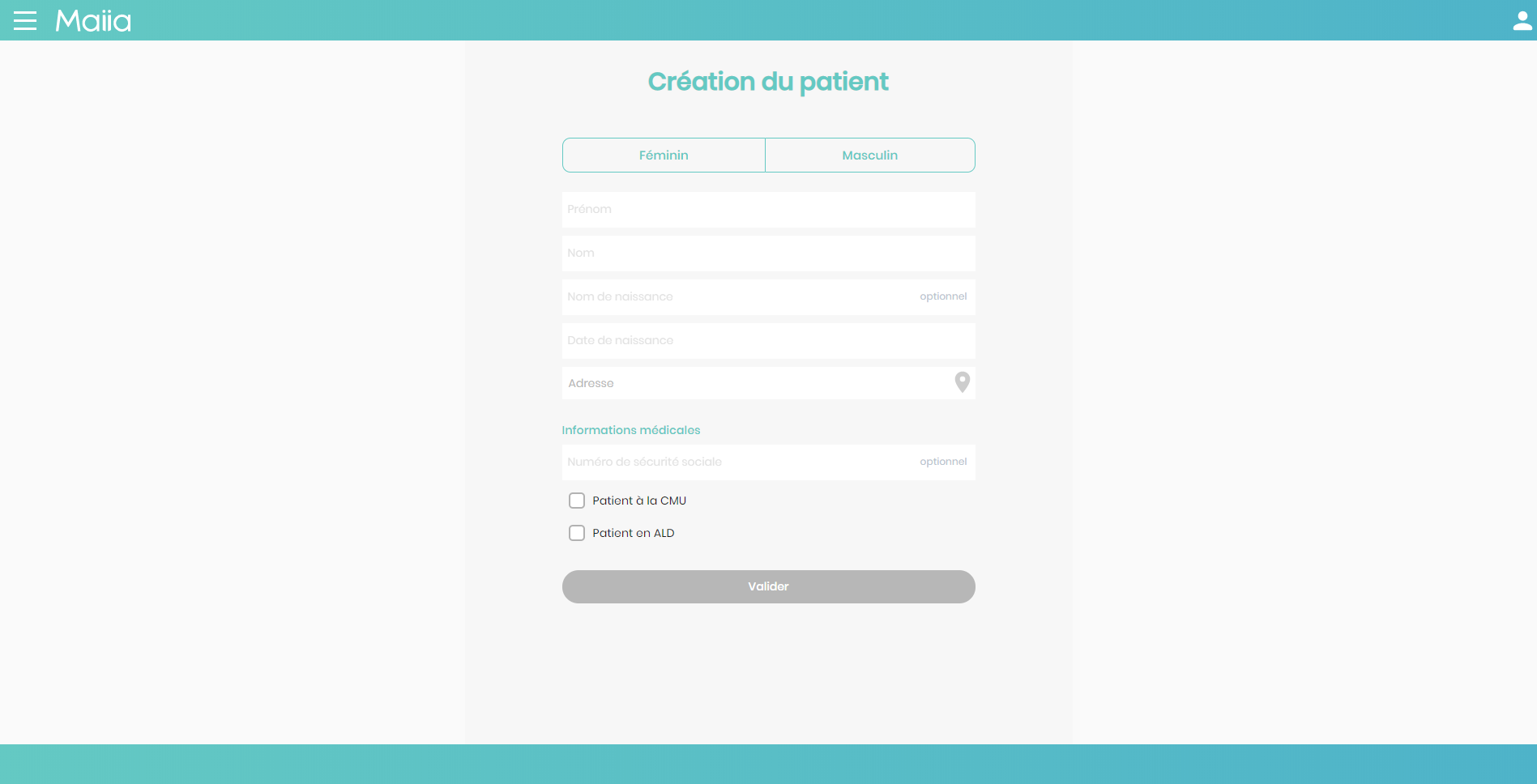 Prénom
Nom
Nom de naissance (optionnel)
Date de naissance
Adresse
N° de Sécurité Sociale (optionnel)
Etape 3: Accéder à son médecin
2
1
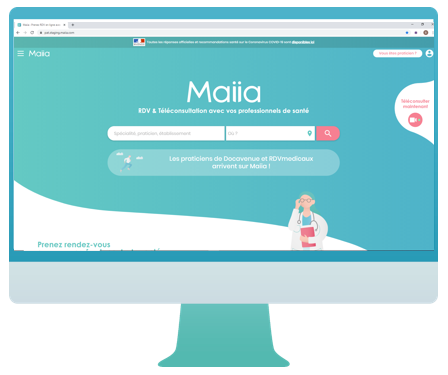 Rentrer le nom de votre médecin, de son cabinet ou de sa spécialité 
sa géolocalisation
Etape 4: Prendre rendez-vous
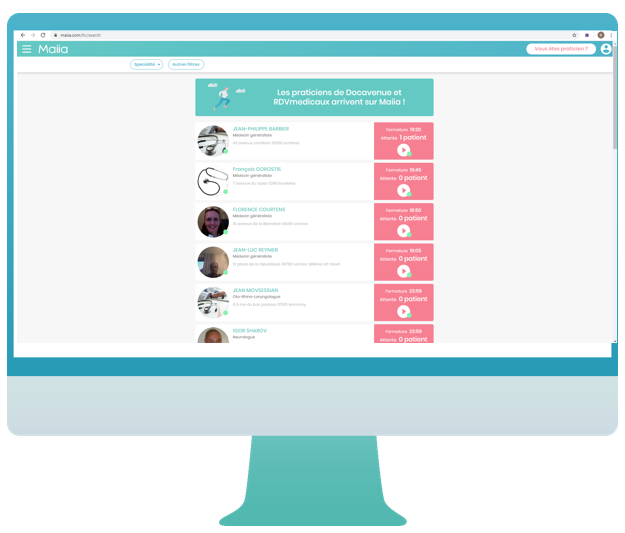 Choisir le motif de consultation (TLC)
Vérifier qu’il soit en consultation vidéo
(Logo caméra)
Choisir le jour et l’horaire
Confirmer !
Etape 4: Prendre rendez-vous
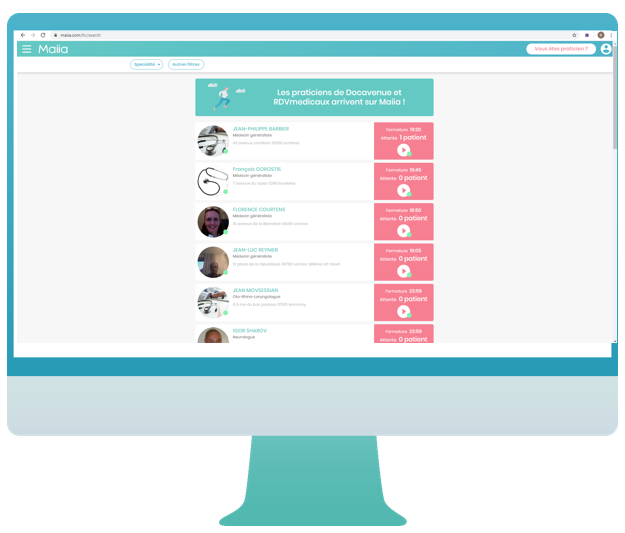 Cochez et Acceptez les consignes )
Etape 4: Prendre rendez-vous
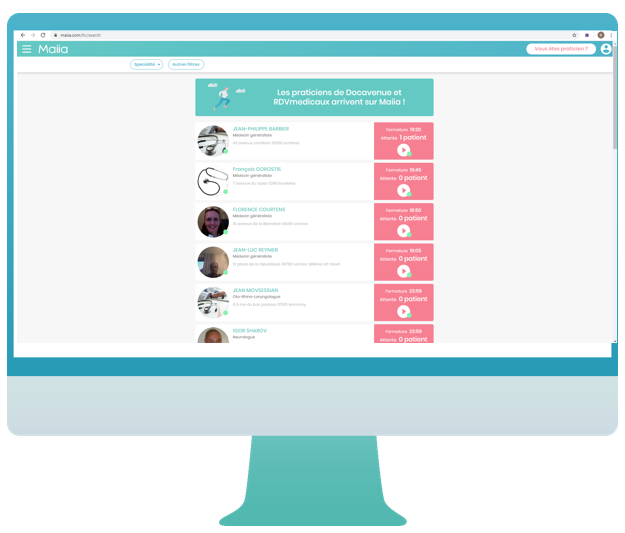 Cliquer sur le patient téléconsultant
Rentrer le moyen de paiement
Confirmer le rendez-vous
Etape 5: Rentrer en Téléconsultation
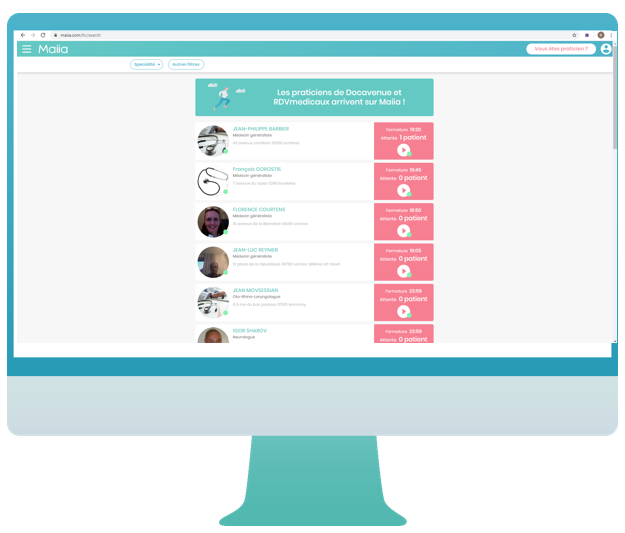 Se connecter 10 minutes avant 
sur la page d’accueil Maiia
Cliquer sur démarrer la visio de son rendez-vous programmé
Etape 5: Rentrer en Téléconsultation
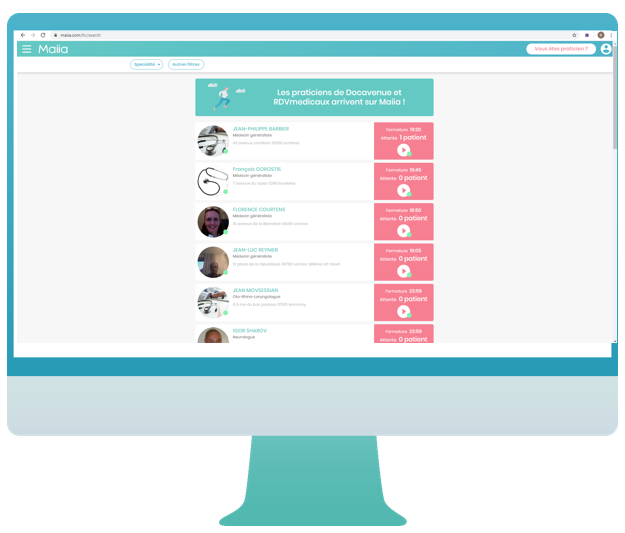 Cocher les informations nécessaires à la confirmation de la téléconsultation
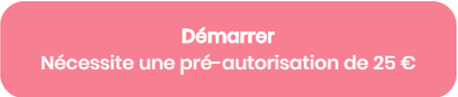 Démarrer la téléconsultation!
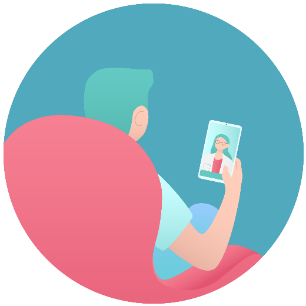 Téléconsultation
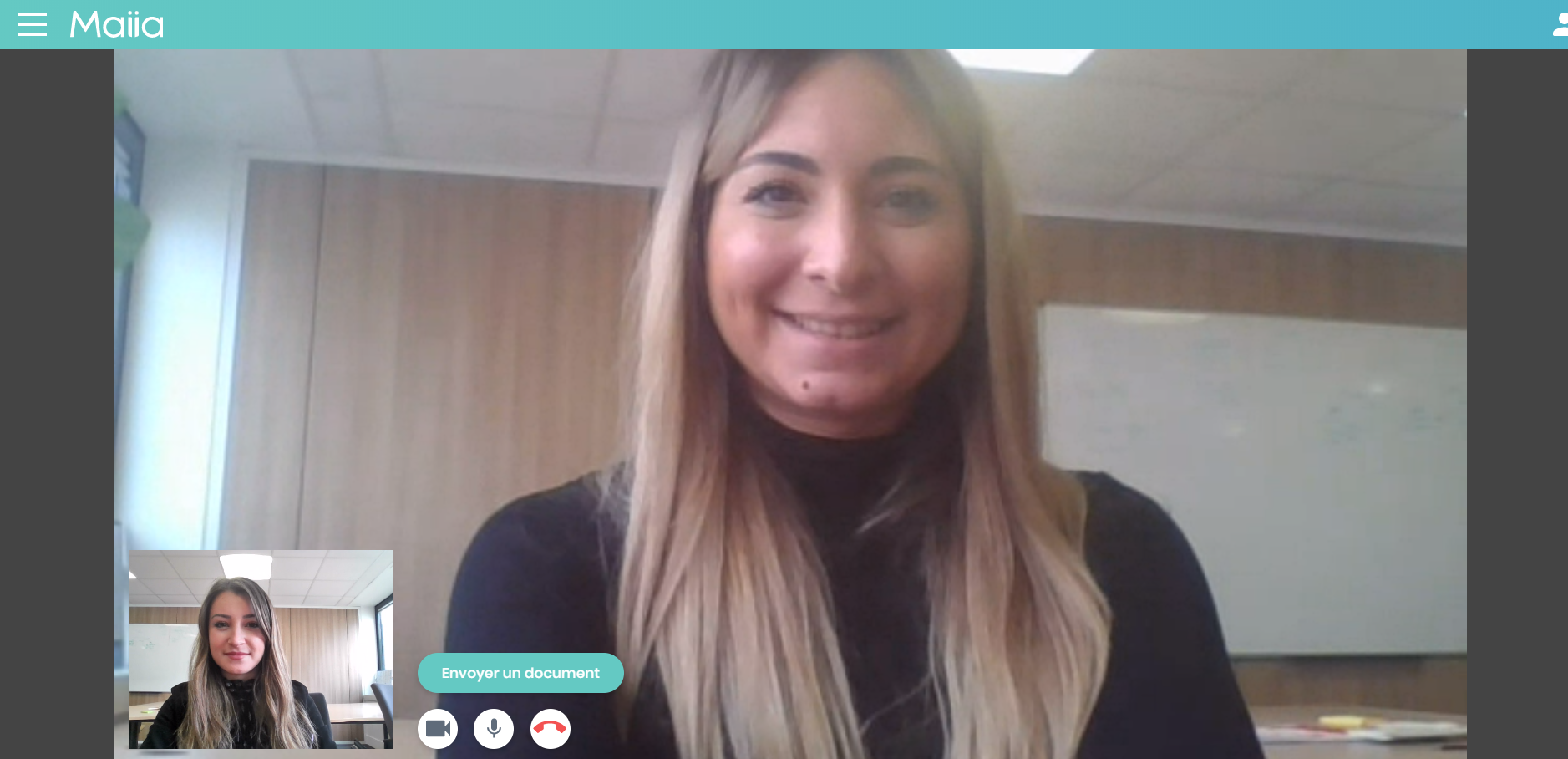 Médecin
Patient
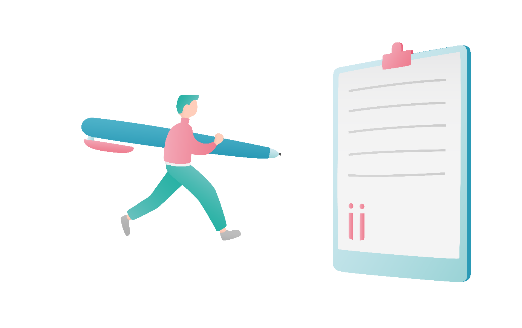 Etape 6: Mail de confirmation de paiement
Une fois la Téléconsultation (TLC) terminée, vous recevez un mail de confirmation de paiement
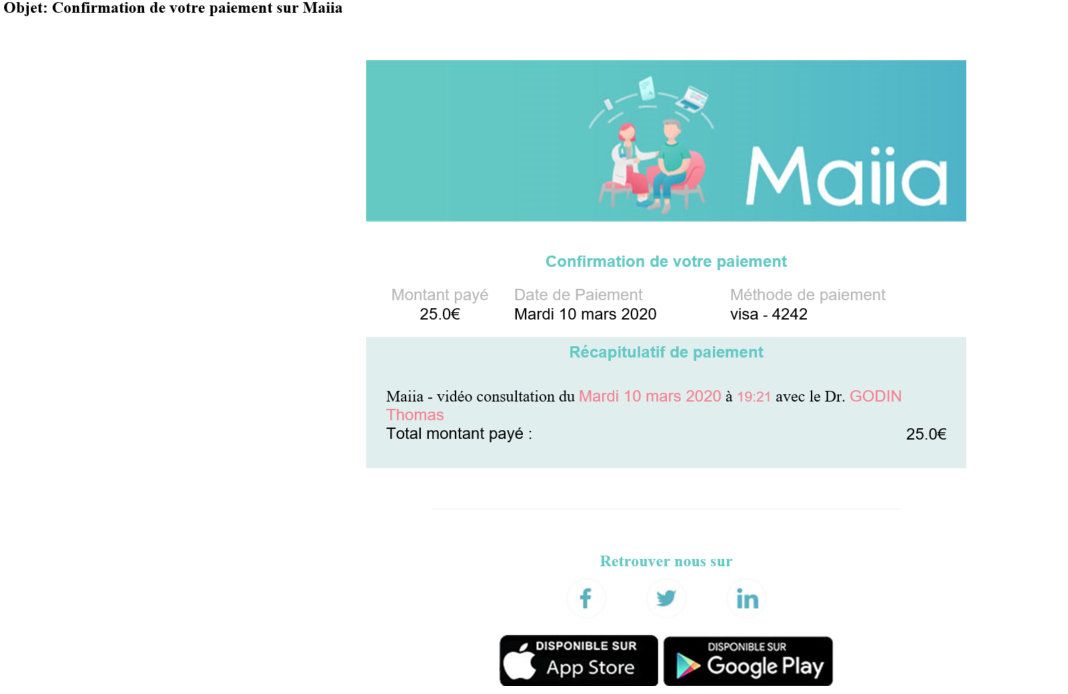 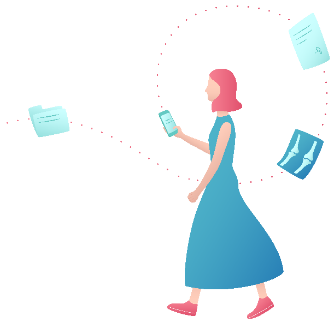 Etape 7: Documents partagés
Si le PS partage des documents lors de la Téléconsultation (TLC), vous recevez reçoit un email 
informatif
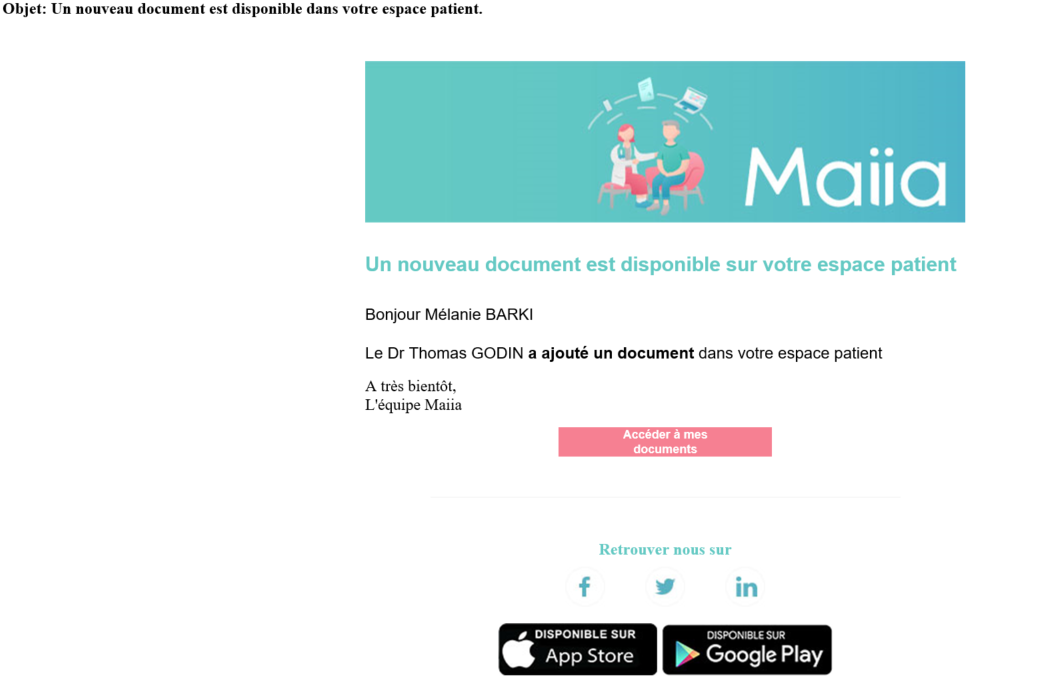 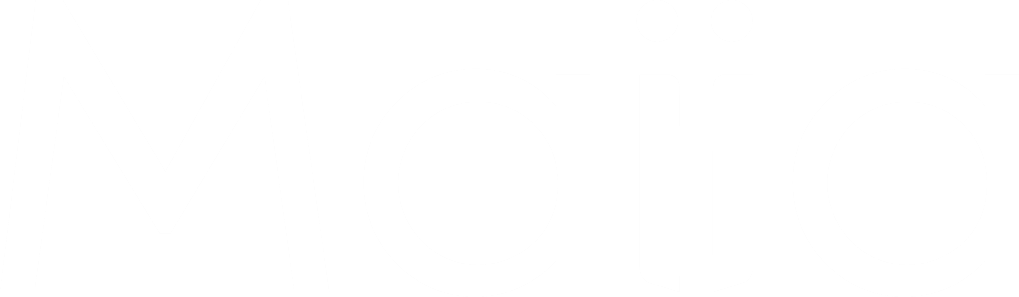 Merci pour votre attention
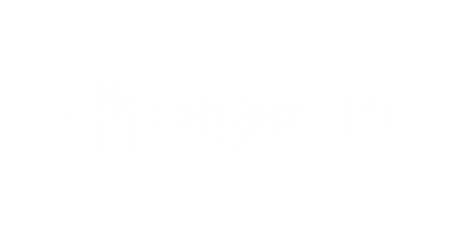